Специфика работы                                специалистов                                 по сопровождению детей                         с ограниченными возможностями здоровья
Подготовил:
Золотова Наталья Валерьевна
Учитель-дефектолог МБОУ «СОШ №16»
«Весь процесс обучения, воспитания,коррекции, развития познавательной,эмоционально-волевой сфер ребёнка иличности в целом направлен на то, чтобы облегчить адаптацию ребёнка,             сделать её более благополучной».                                                                                                                         Д. Виткаускайте
Учитель-дефектолог – педагог, занимающийся обучением и воспитанием детей с отклонениями в физическом и психическом развитии.
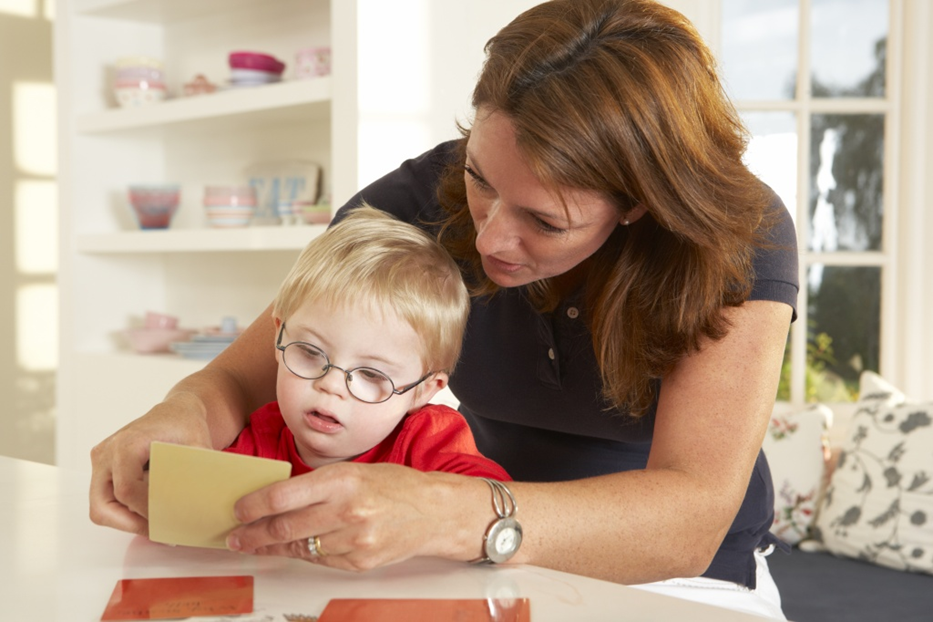 Направления работы учителя-дефектолога.•Диагностическое обследование•Коррекционно-педагогическая работа•Коррекционно-развивающая работа•Участие в методической работе •Работа с родителями
Цель: развитие интеллектуальной сферы детей, речи, формирование учебной мотивации, ликвидация пробелов знаний.Задачи:-Осуществление диагностики, определение путей профилактики и координации психических нарушений.-Подбор, систематизация и совершенствование приемов и методов работы дефектолога в соответствии с программным содержанием.-Всестороннее развитие всех психических процессов с учетом возможностей, потребностей и интересов школьников.-Развитие любознательности и творческого воображения-Обогащение словаря, развитие связной речи, развитие образной речи, формирование грамматического строя речи.-Развитие всех компонентов учебной деятельности (мотивация учения, учебные действия, самоконтроль, самооценка).-Развитие личностной сферы, в том числе снятие характерных для адаптационного периода тревожности, робости;-Формирование адекватной самооценки, развитие коммуникативных способностей.
Диагностическое обследование детей с ЗПР и УО.Учитель-дефектолог обследует                   -познавательную сферу,                     -состояние психических процессов, -психомоторику,                                   -сенсорное развитие.
Индивидуальная карта развития ребенка.В карте фиксируются все результаты обследования и общая характеристика психических особенностей детей.
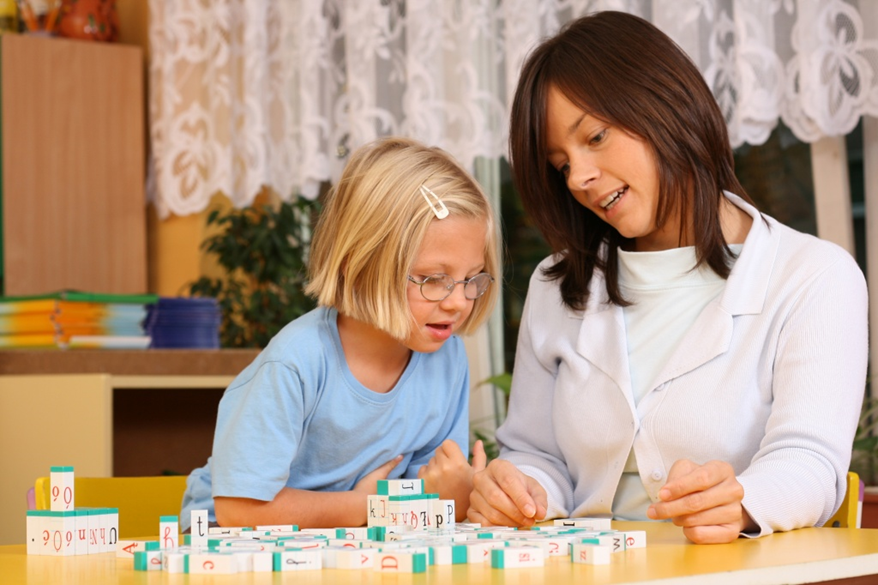 Коррекционно-развивающая работа•Формирование обще интеллектуальных умений (операции анализа, сравнения, обобщения, выделение существенных признаков и закономерностей, гибкость мыслительных процессов);•Развитие внимания (устойчивость, концентрация, повышение объема, переключение, самоконтроль и т.д.);•Развитие памяти (расширение объема, устойчивость, формирование приемов запоминания, развитие смысловой памяти);•Развитие восприятия (пространственного, слухового) и сенсомоторной координации;•Формирование учебной мотивации;•Ликвидацию пробелов знаний;•Обогащение словаря, развитие связной речи;•Развитие личностной сферы, в том числе снятие характерных для адаптационного периода тревожности, робости;•Формирование адекватной самооценки, развитие коммуникативных способностей.
Предполагаемые результаты
•развитие основных мыслительных способностей детей;
•развитие различных видов памяти, внимания и воображения;
•развитие речи;
•становление у детей развитых форм самосознания и самоконтроля;
•снижение тревожности и необоснованного беспокойства;
•высокая степень познавательной активности детей.
•Развитие всех компонентов учебной деятельности (мотивация учения, учебные действия, самоконтроль, самооценка).
Содержание работы с педагогами.                                          Приоритетные задачи.•Ознакомить педагогов с особенностями и закономерностями развития детей с ЗПР и УО.•Обучить адекватным способам взаимодействия с детьми ЗПР и УО.Формы работы с педагогами•Индивидуальные консультации•Групповые консультации•Лекции-дискуссии•Деловые игры
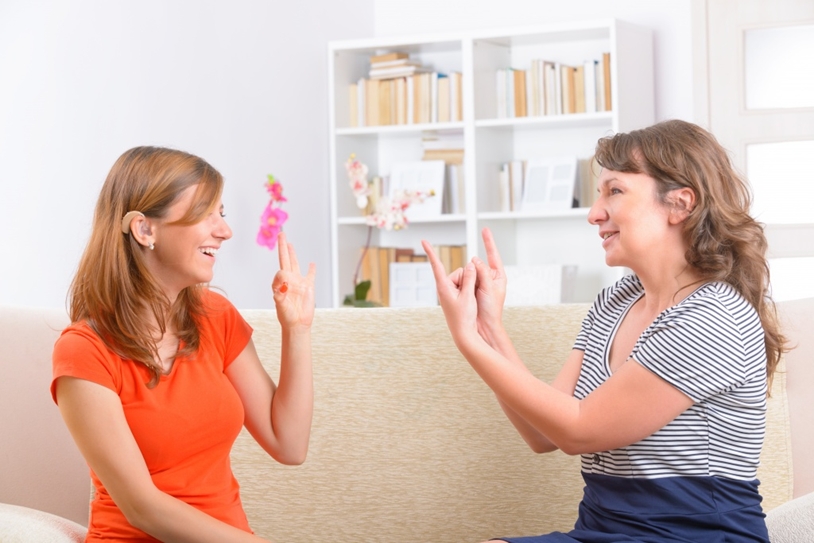 Формы работы с родителями•Индивидуальные консультации•Групповые консультации•Обще групповые собрания•Информация в «уголках родителей»•Анкетирование родителей•Выставка коррекционных игр•Открытые занятия
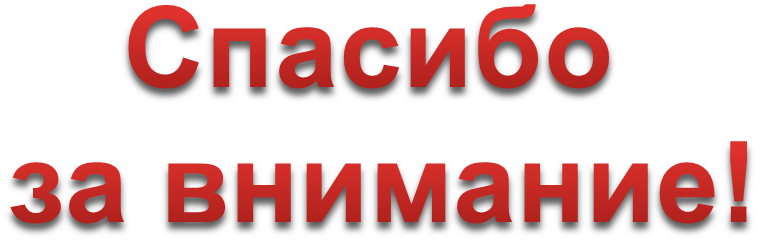